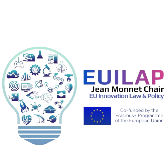 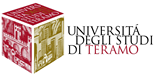 Copyright exclusive rights: from the analogue to thedigital environment
Prof.ssa Emanuela Arezzo
Seminars in EU Innovation Law and Policy
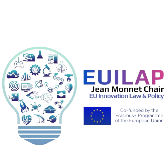 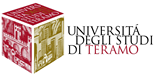 Right of Reproduction.
Art. 2, Reproduction right - of the Information Society Directive 2001 
Member States shall provide for the exclusive right to authorise or prohibit direct or indirect, temporary or permanent reproduction by any means and in any form, in whole or in part:
(a) for authors, of their works;
(b) for performers, of fixations of their performances;
(c) for phonogram producers, of their phonograms;
(d) for the producers of the first fixations of films, in respect of the original and copies of their films;
(e) for broadcasting organisations, of fixations of their broadcasts, whether those broadcasts are transmitted by wire or over the air, including by cable or satellite.
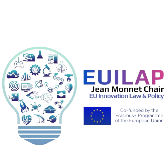 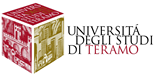 Right to Authorize Distribution
Art. 4 - Distribution right - of the Information Society Directive 2001 
1. Member States shall provide for authors, in respect of the original of their works or of copies thereof, the exclusive right to authorise or prohibit any form of distribution to the public by sale or otherwise.
N.B. The right also includes the right to import into EU territory, for distribution purposes, reproductions made in non-EU states.
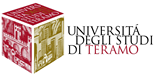 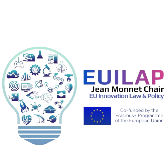 Distribution right and the principle of exhaustion
Art. 4 - Distribution right - of the Information Society Directive 2001 

2. The distribution right shall not be exhausted within the Community in respect of the original or copies of the work, except where the first sale or other transfer of ownership in the Community of that object is made by the rightholder or with his consent.
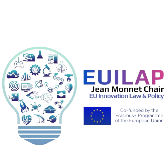 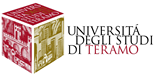 The Public Performance Right(unharmonized)
Art. 11 of the Berne Convention
(1)Authors of dramatic, dramatico-musical and musical works shall enjoy the exclusive right of authorizing: (i) the public performance of their works, including such public performance by any means or process; (ii) any communication to the public of the performance of their works. […]
Article 11ter of the Berne Convention
(1)Authors of literary works shall enjoy the exclusive right of authorizing: (i) the public recitation of their works, including such public recitation by any means or process; (ii) any communication to the public of the recitation of their works. […]
Article 14 of the Berne Convention
(1)Authors of literary or artistic works shall have the exclusive right of authorizing: (i) the cinematographic adaptation and reproduction of these works, and the distribution of the works thus adapted or reproduced; (ii) the public performance and communication to the public by wire of the works thus adapted or reproduced.
The public is present: collective and simultaneous fruition of the work.
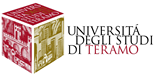 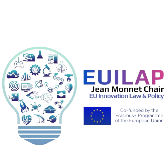 The right of communication to the public
Art. 3 - of the Information Society Directive 2001 
Member States shall provide authors with the exclusive right to authorise or prohibit any communication to the public of their works, by wire or wireless means
		    ☎️ 📲 📺 📻 📡
The public is not present: distant but simultaneous fruition of the work.
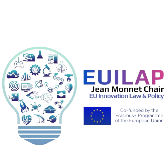 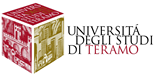 The right of communication to the public and the Making available Right
Art. 3 - of the Information Society Directive 2001 
Member States shall provide authors with the exclusive right to authorise or prohibit any communication to the public of their works, by wire or wireless means
		    ☎️ 📲 📺 📻 📡
… including the making available to the public of their works in such a way that members of the public may access them from a place and at a time individually chosen by them. […]
                                                👩🏻‍💻💻👨🏼‍💻
The public is not present: distant fruition of the work but simultaneous.
Distant public;
individualized fruition of the work;
not simultaneous